КОНТРОЛЬВ ДОУ
Составитель: 
старший воспитатель ГБДОУ д/с №50
 Кировского района Санкт-Петербурга 
Малиновская З.И.


Санкт-Петербург,
2011 год
Нормативно-правовая база
- Типовое положение о дошкольном образовательном учреждении

- Письмо Министерства образования Российской Федерации от 7 февраля 2001 г. № 22-06-147 «О содержании и правовом обеспечении должностного контроля руководителей образовательных учреждений»

- Письмо Министерства образования Российской Федерации от 4 августа 2000 г. № 236/23-16 «Об организации контроля за деятельностью дошкольных образовательных учреждений»

- Письмо Министерства образования Российской Федерации  от 11 июня 1998 г. № 33 «О работе с рекомендациями об инспектировании в системе общего и профессионального образования РФ»

- Инструкция Министерства образования РФ от 4 июня 1998 года «О порядке инспектирования»
Составитель: старший воспитатель ГДОУ детского сада № 50 комбинированного вида Кировского района Санкт-Петербурга Малиновская З.И.
Контроль в ДОУ – это система наблюдения и проверки соответствия воспитательно-образовательного процесса целям и задачам образовательной программы, общегосударственным установкам, планам, приказам вышестоящих органов образования.
Педагогический анализ

         	 Планирование

   	Организация

             Контроль
 
                        Регулирование и коррекция
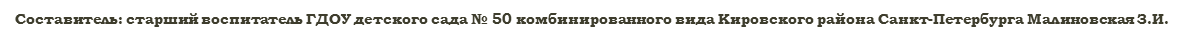 Алгоритм осуществления контроля
Определение цели и объекта контроля

Разработка программы(плана) контроля

Сбор информации

Первичный анализ собранного материала

Выработка рекомендаций и путей исправления недостатков

Проверка исполнения рекомендаций
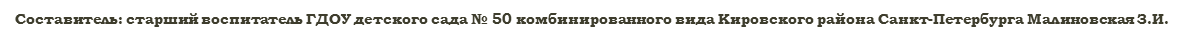 Внешний контроль 
– контроль других организаций за работой учреждения (СЭС, РОО, аттестация ДОУ и пр.).
Внутренний контроль

– контроль самого учреждения за своей работой.
Различают: административный, педагогический (методический), медицинский и общественный контроль.
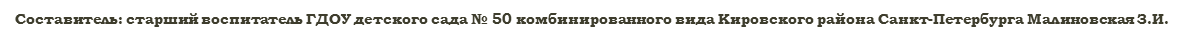 Виды внутреннего контроля:
Комплексные проверки – 1 раз в 5 лет.Это подробная, детальная проверка (группы, специалистов). Целесообразно проводить в преддверии аттестации.
Тематические проверки – 1-2 раза в год.Проводится для всестороннего изучения состояния педагогического процесса по определенному разделу программы, реализуемой в ДОУ, или по определенному направлению деятельности педагогов.
Смотры – 1-2 раза в год.Это контроль создания условий по какой-либо теме.
Вторичный контроль – по мере необходимости.Обязателен при выполнении решений педсовета (результаты контроля указываются в протоколе педсовета) и по результатам тематических и комплексных проверок (по результатам контроля пишется отдельная короткая справка).
Предупредительный контроль – по мере необходимости.Целесообразно при подготовке к родительским собраниям, открытым занятиям, праздникам, досугам, при проверке планов работы воспитателей и специалистов и т.п.
Оперативный контроль – постоянно, ежедневно.
Прочие виды контроля – мониторинг (различные виды отчетов), самоанализ, взаимопроверки, анкеты, опросные листы, диагностика, и др.
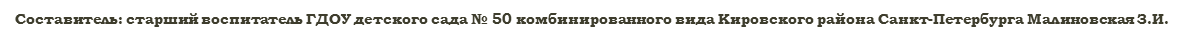 Методы контроля:
Наблюдение педагогического процесса.
Анализ итогового занятия

Проверка планов 
Беседы с детьми

Анализ детских работ
Само или взаимоконтроль
Педагогическая диагностика.

Кроме того используют такие методы контроля как опрос, анкетирование, тестирование.
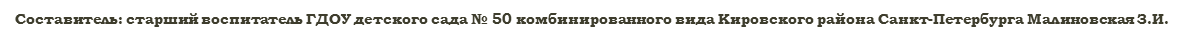 Требования к контролю
контроль необходимо планировать

создание единой системы контроля всех направлений деятельности ДОУ

контроль и его итоги должны быть гласными

в процессе контроля важно выявить причины, вызывающие недостатки

контроль должен быть направлен на поиск положительного опыта

своевременность и выполнение рекомендаций контроля

оказание помощи в реализации рекомендаций 

цели и задачи контроля должны вытекать из целей и задач образовательного программы и годовых задач ДОУ
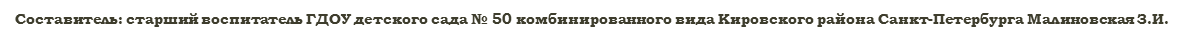 Рекомендуемая литература:
К.Ю. Белая. От сентября до сентября. М., «Издательство АСТ», 1998
К.Ю. Белая. 200 ответов на вопросы заведующей детским садом. М., 1998
К.Ю. Белая. Ежедневник (рабочая тетрадь) заведующей детским садом. М., «Издательство АСТ», 1999
К.Ю. Белая, П. И Третьяков. Дошкольное образовательное учреждение: управление по результатам. М., Новая школа», 2003
Л.М. Денякина. Новые подходы к управленческой деятельности в дошкольном образовательном учреждении. М., Новая школа, 1997
Л. Денякина. Контроль как инструмент управления. Минск, 1998.
Л. Денякина. Педагогическая диагностика как движущая сила развития образовательного учреждения. Минск, 2000
О.А. Скорлупова. Тематический контроль в дошкольном образовательном учреждении. М., 2006.
О.А. Скорлупова. Контроль как один из этапов методической работы в дошкольном образовательном учреждении. М., «Издательство Скрипторий», 2003
Н.В. Корепанова, И.А. Липчанская. Контроль функционирования и развития ДОУ. М., ТЦ Сфера, 2004
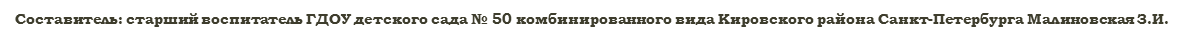